Встановлення нацистської диктатури в Німеччині
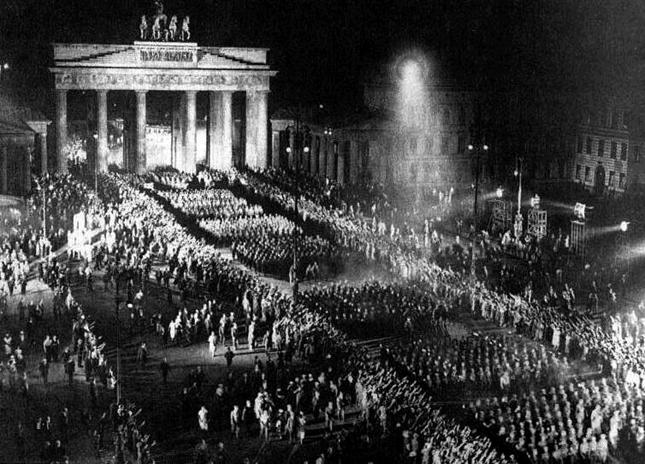 Революційні настрої в Німеччині ще довго давалися взнаки. 13 квітня 1919 р. на три тижні встановилася радянська влада в Баварії, у 1920 р. праві сили вчинили заколот („Капповський путч”) на три дні захопили владу в Берліні, але наразившись на могутній опір населення змушені були відступити
Парад „червоних фронтовиків” – воєнізованої організації КПН (1926 р.)
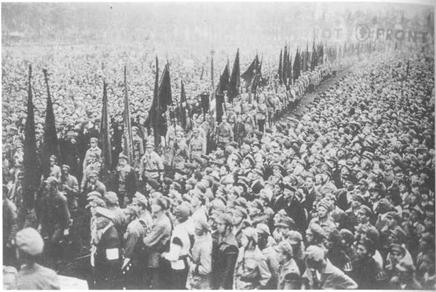 Революція в Німеччині
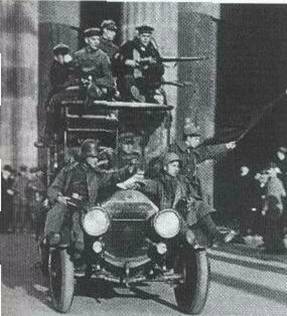 Німецька революція почалася з повстання 3 листопада 1918 р. військових моряків у місті Кілі, обурених спробою командування кинути флот в останній бій, щоб, пожертвувавши ним,  домогтися вигідніших умов перемир’я. Перехід влади в Кілі в руки моряків та заснування ними першої в Німеччині ради викликав ланцюгову реакцію в усій країні.
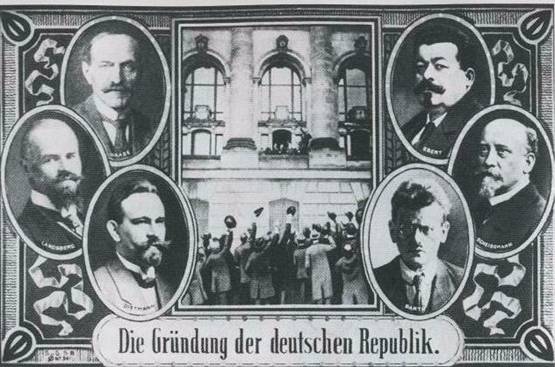 Рада Народних уповноважених – 
                    революційний уряд Німеччини
Веймарська республіка
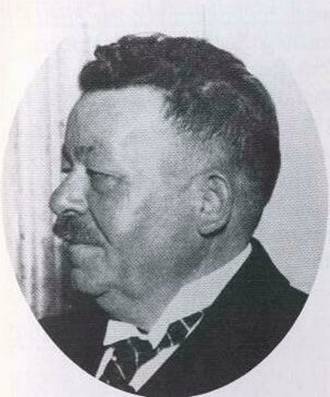 Установчі збори працювали в тихому містечку Веймарі, що на півдні Німеччини. Розроблена ними конституція і республіка, утворена на її основі, отримали назву Веймарської.
Ф.Еберт
Зародження фашистського(нацистського) руху
Фашистський рух у Німеччині виник одразу після Першої світової війни.
Причинами його виникнення були реваншистські настрої після поразки у війні та підписання принизливих умов Версальського договору, соціальна незахищеність більшої частини населення внаслідок зростаючої післявоєнної розрухи, реакція на більшовицьку політику експорту світової революції.
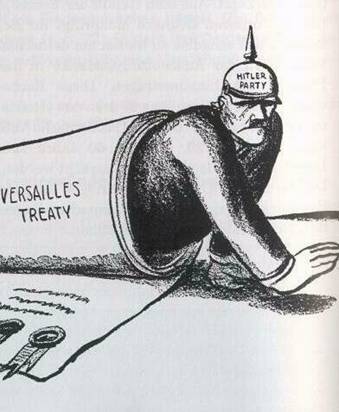 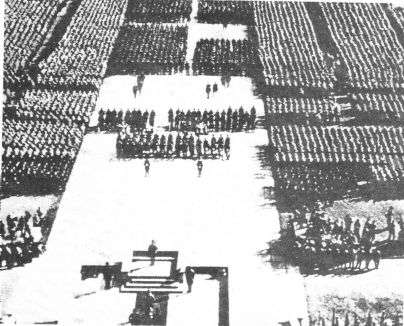 Версальський договір породив нацизм. Карикатура
Велич Німеччини мали уособлювати циклопічні споруди. Спалення нацистами книг. Контроль над масовою свідомістю здійснювався і через тотальне охоплення.
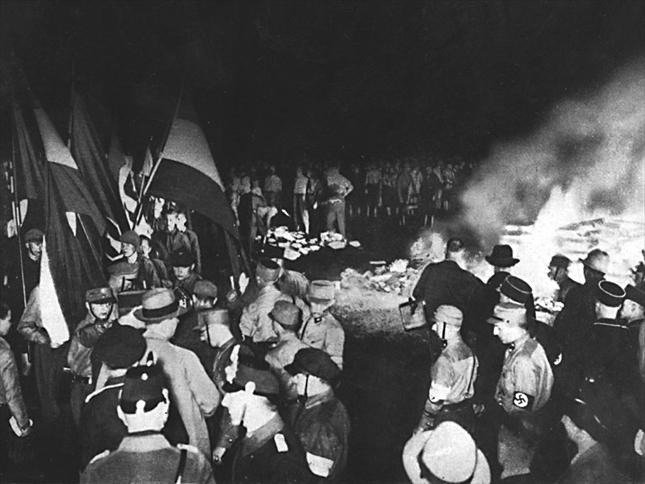 Німецький нацизм не виріс на рівному місті, у нього були свої ідеологічні коріння
Важливу роль у становленні ідеології нацизму відіграло невелике Товариство Туле, що утворилось у Мюнхені за зразком масонських лож. Своїм завданням воно проголосило вивчення і популярізацію давньогерманської літератури і культури
Також нацисти запозичили фразиологію про “надлюдину”, яка стане правити на Землі і культ сильної особи у філософа Фрідріха Ніцше. Нацисти вважали себе “надлюдьми”.
Німецький нацизм не виріс на рівному місті, у нього були свої ідеологічні коріння.

Важливу роль у становленні ідеології нацизму відіграло невелике Товариство Туле, що утворилось у Мюнхені за зразком масонських лож. Своїм завданням воно проголосило вивчення і популярізацію давньогерманської літератури і культури.

Також нацисти запозичили фразиологію про “надлюдину”, яка стане правити на Землі і культ сильної особи у філософа Фрідріха Ніцше. Нацисти вважали себе “надлюдьми”.
Криза Веймарської республіки. Прихід нацистів до влади
Економічна криза 1929-1933 рр. стала і кризою Веймарської республіки. Велике безробіття, масове розорення селян і ремісників вимагали від влади екстремальних заходів для полегшення становища народу. Однак уряди, що змінювалися, знаходились у полоні застарілих схем, вони проводили політику економії, урізаючи й без того незначні соціальні витрати. Було підвищено податки на предмети першої необхідності, зменшено роз­міри пенсій, позбавлено допомоги безробітних, які не досягли 21-річного віку.
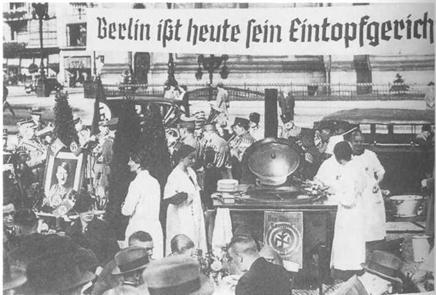 Доступившись до виконавчої влади, нацисти почали послідовну ліквідацію режиму політичної демократії Німеччини. Використавши як привід підпал рейхстагу, що його самі ж і організували, вони вдалися до відкритого терору проти їхніх політичних противників — соціал-демократів і комуністів. Проти останніх був влаштований відкритий судовий процес.
Роздача нацистами безкоштовних обідів безробітним
У 1933 р. вже формально було заборонено всі політичні партії‚ крім НСДАП, що злилася з державою. Партійні функціонери автоматично ставали державними чиновниками відповідного рівня. Така різка зміна державного ладу та суспільного життя супроводжувалася насиллям і породжувала посилення каральних органів держави. СА та СС стали частиною цього апарату насилля. Було створено державну таємну поліцію (гестапо), а з 1933 р. по всій країні з’явилися концентраційні табори для утримання в них усіх невгодних режимові людей. Було ліквідовано основні політичні права громадян — свободу слова, зібрань, недоторканність житла, таємницю листування.
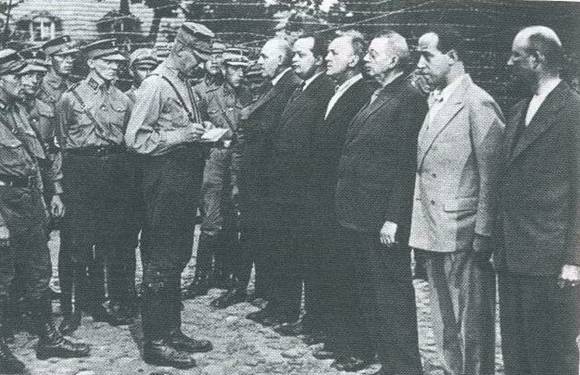 Перші вязні нацистських 
                           концентраційних  таборів
Економічна політики нацистів
Важливі зміни стались і в економіці Німеччини. Уряд Гітлера пішов на нечуване для мирного часу розширення державного регулювання господарського життя, спершу — з метою виходу з кризи.
На кошти держави було розгорнуто будівництво загальнонаціональної мережі швидкісних автострад
 Перегодом основну увагу було приділено прискореному розвиткові військової промисловості. Військові витрати збільшилися з 620 млн до 15,5 млрд рейхсмарок у 1933-1938 рр
До початку Другої світової війни економіка Німеччини кардинально змінилася. За збереження приватної власності було суттєво обмежено свободу підприємництва. Ринок товарів і послуг, ринок праці заступила державна регламентація. Практично перестала функціонувати ринкова економіка.
Масове насильство. Репресії. Антисемітизм
Антисемітизм став офіційною політикою фашистської держави (на 1933 р. в Німеччині проживало близько 500 тис. євреїв). Вже з весни 1933 р. почався організований владою бойкот усіх установ, що належали євреям. У 1935 р. було прийнято серію законів, що позбавили євреїв німецького громадянства та заборонили їм обіймати посади в державному апараті(«Нюрберзькі закони»). Змішані шлюби заборонялися. З 1939 р. євреїв почали виселяти у спеціально відведені будинки і квартали (гетто). Їм не дозволяли з’являтись у громадських місцях, удаватися до багатьох видів ді­яльності, во­ни були зобов’язані постійно носити на одязі нашиту жовту шестикутну зірку
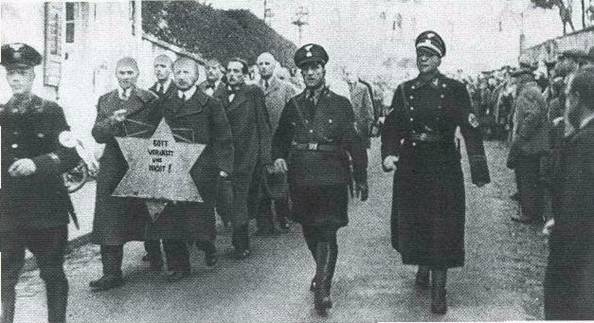 Публічне приниження нацистами євреїв